UNIDAD TÉCNICA DE APOYO PRESUPUESTARIO
SENADO DE LA REPÚBLICA DE CHILE
EJECUCIÓN ACUMULADA DE GASTOS PRESUPUESTARIOSAL MES DE DICIEMBRE DE 2019PARTIDA 18:MINISTERIO DEL VIVIENDA Y URBANISMO
Valparaíso, abril 2019
COMPORTAMIENTO DE LA EJECUCIÓN ACUMULADA DE GASTOS A DICIEMBRE DE 2019 PARTIDA 18 MINISTERIO DE VIVIENDA Y URBANISMO
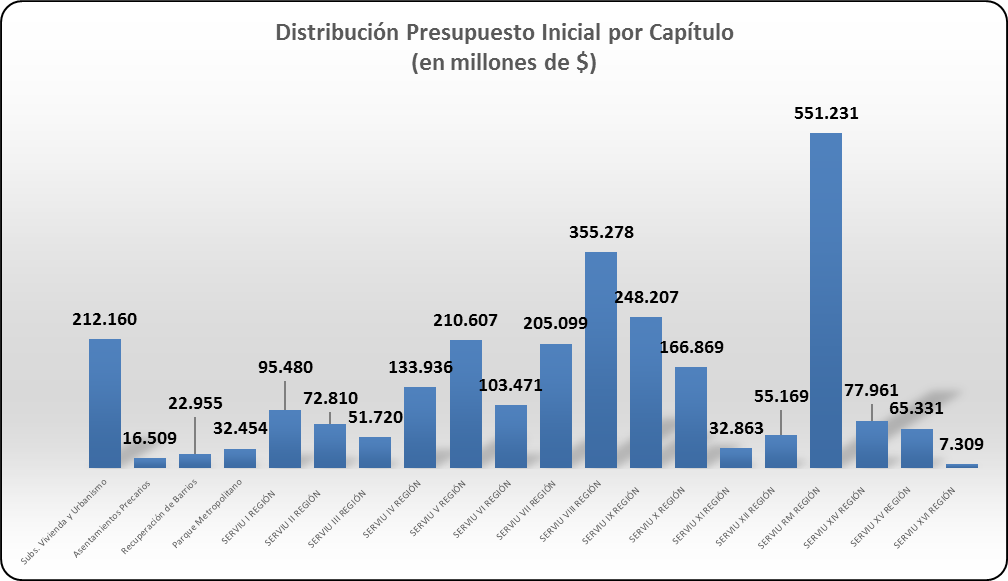 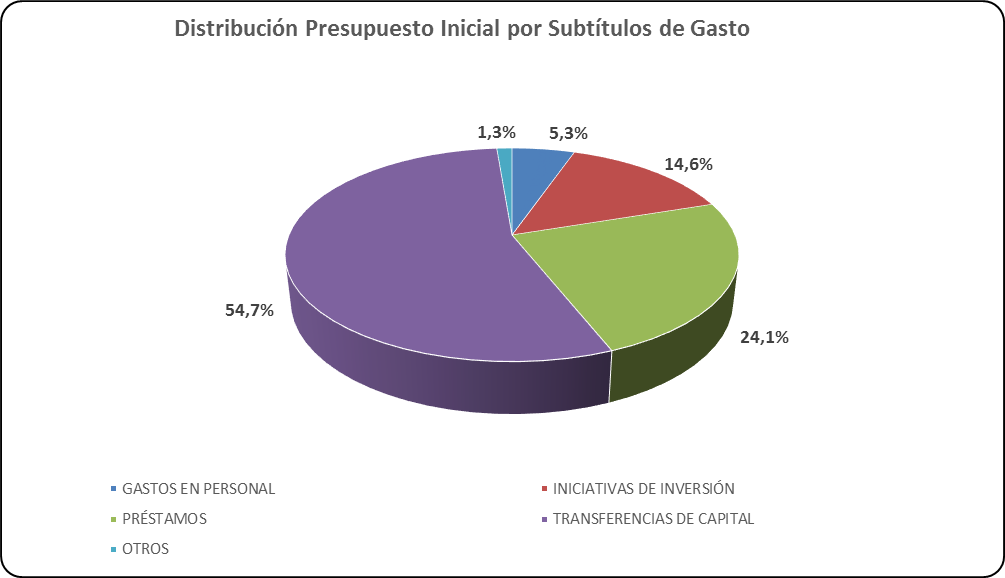 2
Fuente: Elaboración propia en base  a Informes de ejecución presupuestaria mensual de DIPRES.
COMPORTAMIENTO DE LA EJECUCIÓN ACUMULADA DE GASTOS A DICIEMBRE DE 2019 PARTIDA 18 MINISTERIO DE VIVIENDA Y URBANISMO
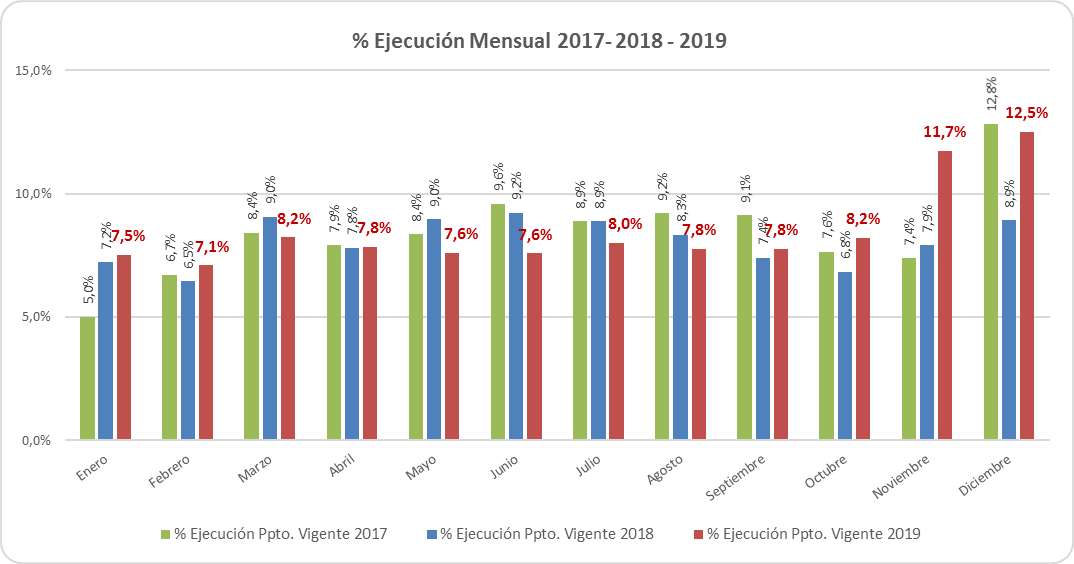 3
Fuente: Elaboración propia en base  a Informes de ejecución presupuestaria mensual de DIPRES.
COMPORTAMIENTO DE LA EJECUCIÓN ACUMULADA DE GASTOS A DICIEMBRE DE 2019 PARTIDA 18 MINISTERIO DE VIVIENDA Y URBANISMO
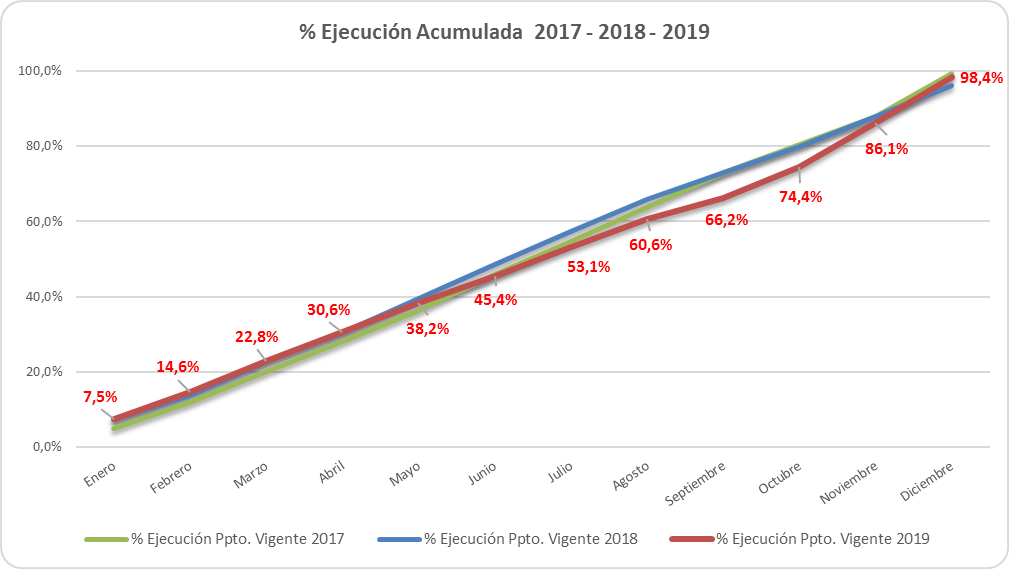 4
Fuente: Elaboración propia en base  a Informes de ejecución presupuestaria mensual de DIPRES.
EJECUCIÓN ACUMULADA DE GASTOS A DICIEMBRE DE 2019 PARTIDA 18 MINISTERIO DE VIVIENDA Y URBANISMO
en miles de pesos 2019
5
Fuente: Elaboración propia en base  a Informes de ejecución presupuestaria mensual de DIPRES.
EJECUCIÓN ACUMULADA DE GASTOS A DICIEMBRE DE 2019 PARTIDA 18 RESUMEN POR CAPÍTULOS
en miles de pesos 2019
6
Fuente: Elaboración propia en base  a Informes de ejecución presupuestaria mensual de DIPRES.
EJECUCIÓN ACUMULADA DE GASTOS A DICIEMBRE DE 2019 PARTIDA 18. CAPÍTULO 01. PROGRAMA 01: SUBSECRETARÍA DE VIVIENDA Y URBANISMO
en miles de pesos 2019                                                                                                                     … 1 de 2
7
Fuente: Elaboración propia en base  a Informes de ejecución presupuestaria mensual de DIPRES.
EJECUCIÓN ACUMULADA DE GASTOS A DICIEMBRE DE 2019 PARTIDA 18. CAPÍTULO 01. PROGRAMA 01: SUBSECRETARÍA DE VIVIENDA Y URBANISMO
en miles de pesos 2019                                                                                                                     … 2 de 2
8
Fuente: Elaboración propia en base  a Informes de ejecución presupuestaria mensual de DIPRES.
EJECUCIÓN ACUMULADA DE GASTOS A DICIEMBRE DE 2019 PARTIDA 18. CAPÍTULO 01. PROGRAMA 02: ASENTAMIENTOS PRECARIOS
en miles de pesos 2019
9
Fuente: Elaboración propia en base  a Informes de ejecución presupuestaria mensual de DIPRES.
EJECUCIÓN ACUMULADA DE GASTOS A DICIEMBRE DE 2019 PARTIDA 18. CAPÍTULO 01. PROGRAMA 04: RECUPERACIÓN DE BARRIOS
en miles de pesos 2019
10
Fuente: Elaboración propia en base  a Informes de ejecución presupuestaria mensual de DIPRES.
EJECUCIÓN ACUMULADA DE GASTOS A DICIEMBRE DE 2019 PARTIDA 18. CAPÍTULO 02. PROGRAMA 01: PARQUE METROPOLITANO
en miles de pesos 2019
11
Fuente: Elaboración propia en base  a Informes de ejecución presupuestaria mensual de DIPRES.
EJECUCIÓN ACUMULADA DE GASTOS A DICIEMBRE DE 2019 PARTIDA 18. CAPÍTULO 21. PROGRAMA 01: SERVIU I REGIÓN
en miles de pesos 2019
12
Fuente: Elaboración propia en base  a Informes de ejecución presupuestaria mensual de DIPRES.
EJECUCIÓN ACUMULADA DE GASTOS A DICIEMBRE DE 2019 PARTIDA 18. CAPÍTULO 22. PROGRAMA 01: SERVIU II REGIÓN
en miles de pesos 2019
13
Fuente: Elaboración propia en base  a Informes de ejecución presupuestaria mensual de DIPRES.
EJECUCIÓN ACUMULADA DE GASTOS A DICIEMBRE DE 2019 PARTIDA 18. CAPÍTULO 23. PROGRAMA 01: SERVIU III REGIÓN
en miles de pesos 2019
14
Fuente: Elaboración propia en base  a Informes de ejecución presupuestaria mensual de DIPRES.
EJECUCIÓN ACUMULADA DE GASTOS A DICIEMBRE DE 2019 PARTIDA 18. CAPÍTULO 24. PROGRAMA 01: SERVIU IV REGIÓN
en miles de pesos 2019
15
Fuente: Elaboración propia en base  a Informes de ejecución presupuestaria mensual de DIPRES.
EJECUCIÓN ACUMULADA DE GASTOS A DICIEMBRE DE 2019 PARTIDA 18. CAPÍTULO 25. PROGRAMA 01: SERVIU V REGIÓN
en miles de pesos 2019
16
Fuente: Elaboración propia en base  a Informes de ejecución presupuestaria mensual de DIPRES.
EJECUCIÓN ACUMULADA DE GASTOS A DICIEMBRE DE 2019 PARTIDA 18. CAPÍTULO 26. PROGRAMA 01: SERVIU VI REGIÓN
en miles de pesos 2019
17
Fuente: Elaboración propia en base  a Informes de ejecución presupuestaria mensual de DIPRES.
EJECUCIÓN ACUMULADA DE GASTOS A DICIEMBRE DE 2019 PARTIDA 18. CAPÍTULO 27. PROGRAMA 01: SERVIU VII REGIÓN
en miles de pesos 2019
18
Fuente: Elaboración propia en base  a Informes de ejecución presupuestaria mensual de DIPRES.
EJECUCIÓN ACUMULADA DE GASTOS A DICIEMBRE DE 2019 PARTIDA 18. CAPÍTULO 28. PROGRAMA 01: SERVIU VIII REGIÓN
en miles de pesos 2019
19
Fuente: Elaboración propia en base  a Informes de ejecución presupuestaria mensual de DIPRES.
EJECUCIÓN ACUMULADA DE GASTOS A DICIEMBRE DE 2019 PARTIDA 18. CAPÍTULO 29. PROGRAMA 01: SERVIU IX REGIÓN
en miles de pesos 2019
20
Fuente: Elaboración propia en base  a Informes de ejecución presupuestaria mensual de DIPRES.
EJECUCIÓN ACUMULADA DE GASTOS A DICIEMBRE DE 2019 PARTIDA 18. CAPÍTULO 30. PROGRAMA 01: SERVIU X REGIÓN
en miles de pesos 2019
21
Fuente: Elaboración propia en base  a Informes de ejecución presupuestaria mensual de DIPRES.
EJECUCIÓN ACUMULADA DE GASTOS A DICIEMBRE DE 2019 PARTIDA 18. CAPÍTULO 31. PROGRAMA 01: SERVIU XI REGIÓN
en miles de pesos 2019
22
Fuente: Elaboración propia en base  a Informes de ejecución presupuestaria mensual de DIPRES.
EJECUCIÓN ACUMULADA DE GASTOS A DICIEMBRE DE 2019 PARTIDA 18. CAPÍTULO 32. PROGRAMA 01: SERVIU XII REGIÓN
en miles de pesos 2019
23
Fuente: Elaboración propia en base  a Informes de ejecución presupuestaria mensual de DIPRES.
EJECUCIÓN ACUMULADA DE GASTOS A DICIEMBRE DE 2019 PARTIDA 18. CAPÍTULO 33. PROGRAMA 01: SERVIU REGIÓN METROPOLITANA
en miles de pesos 2019
24
Fuente: Elaboración propia en base  a Informes de ejecución presupuestaria mensual de DIPRES.
EJECUCIÓN ACUMULADA DE GASTOS A DICIEMBRE DE 2019 PARTIDA 18. CAPÍTULO 34. PROGRAMA 01: SERVIU XIV REGIÓN
en miles de pesos 2019
25
Fuente: Elaboración propia en base  a Informes de ejecución presupuestaria mensual de DIPRES.
EJECUCIÓN ACUMULADA DE GASTOS A DICIEMBRE DE 2019 PARTIDA 18. CAPÍTULO 35. PROGRAMA 01: SERVIU XV REGIÓN
en miles de pesos 2019
26
Fuente: Elaboración propia en base  a Informes de ejecución presupuestaria mensual de DIPRES.
EJECUCIÓN ACUMULADA DE GASTOS A DICIEMBRE DE 2019 PARTIDA 18. CAPÍTULO 36. PROGRAMA 01: SERVIU XVI REGIÓN
en miles de pesos 2019
27
Fuente: Elaboración propia en base  a Informes de ejecución presupuestaria mensual de DIPRES.